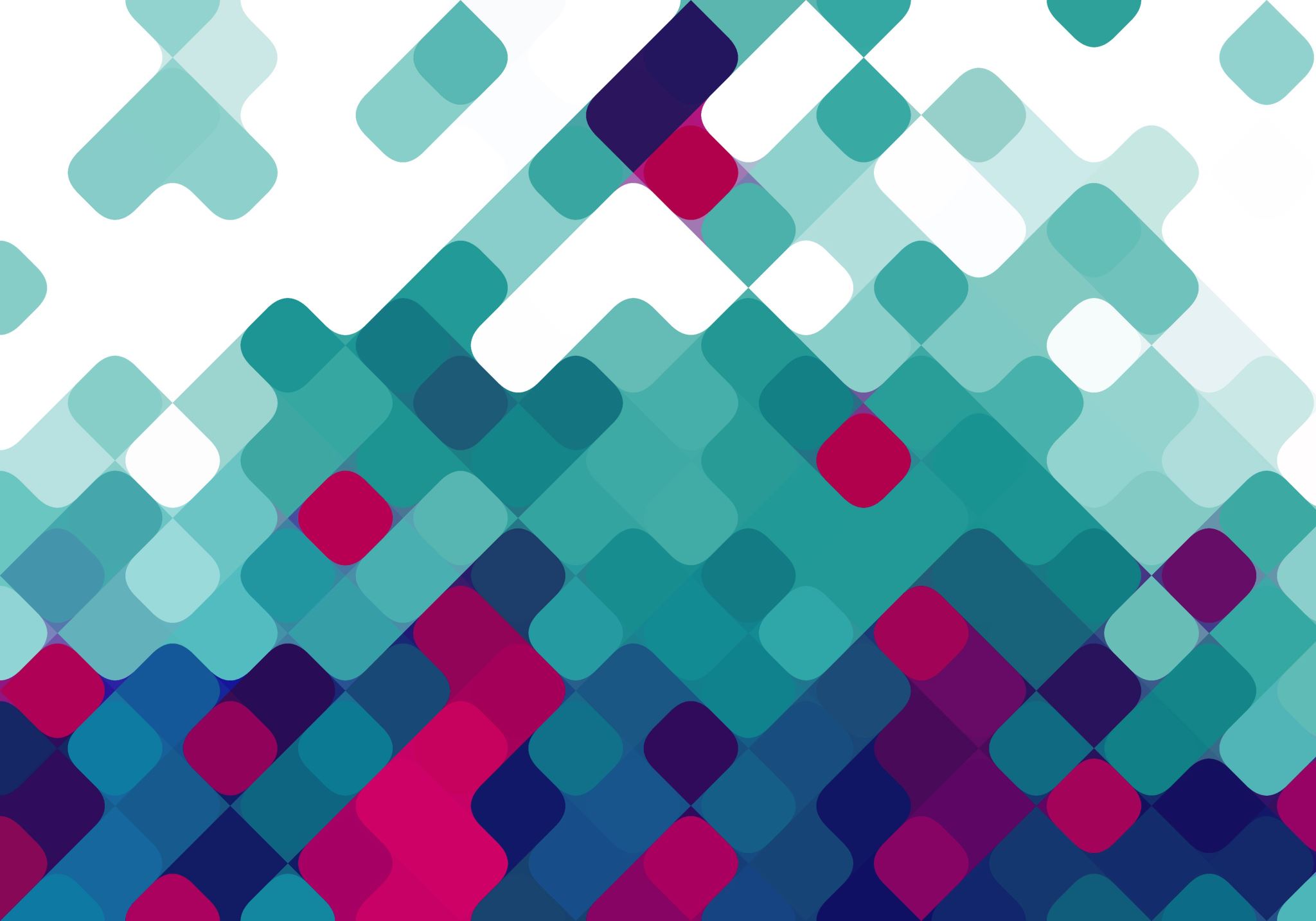 GHC In-service – 2020Library Resources for your Digital Classroom
Laura Gargis & Marla Means
Housekeeping
Thank you for being here!

Please mute yourself until you want to speak.

To be mindful of bandwith, please keep your video off.

We will be monitoring chat for questions, so feel free to post one as you have them.

We will also have time designated at the end of the presentation for questions.
GALILEO:
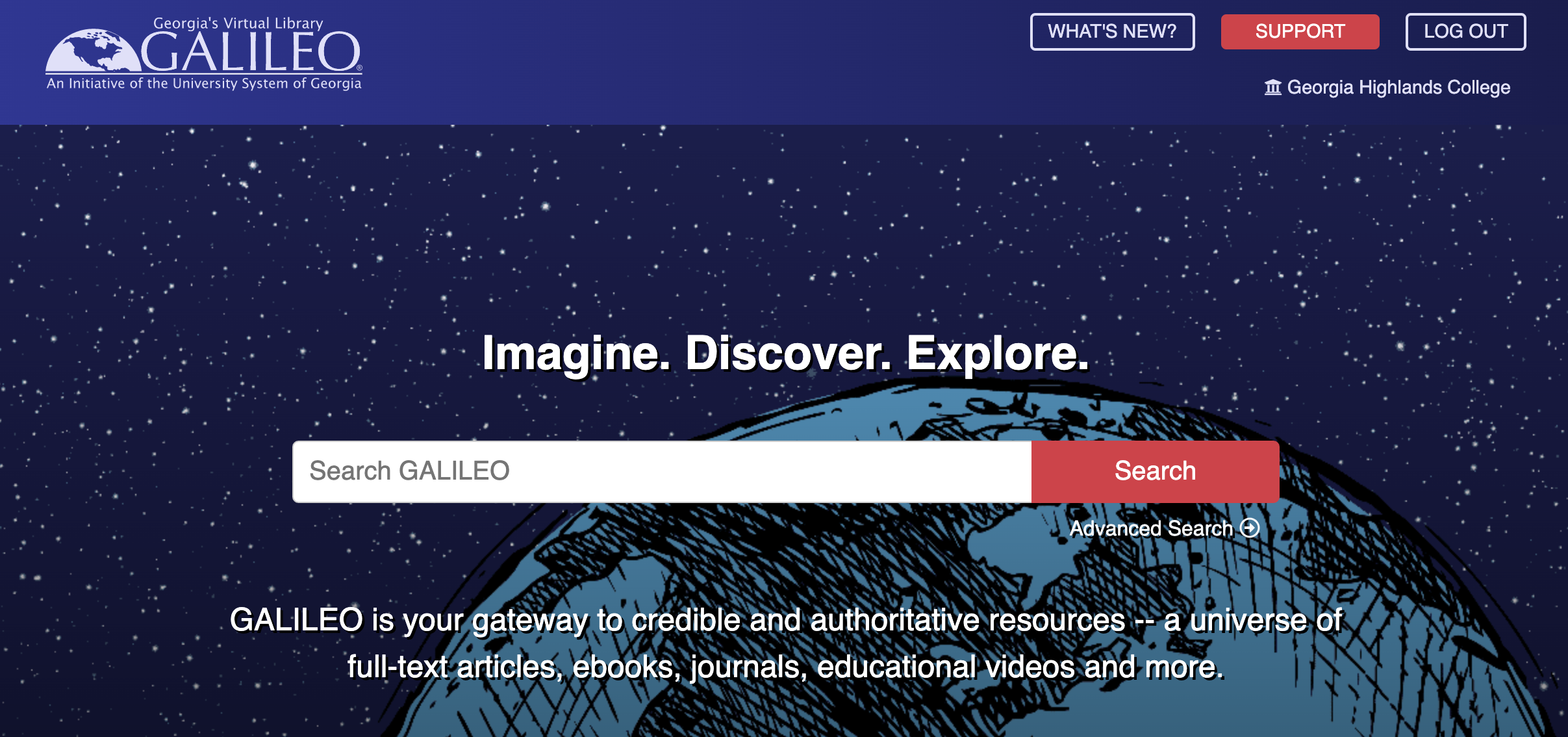 Please Note:
GALILEO has made some changes to its interface this summer and it may look differently than you are used to.
Let us know if you or your students have any questions!
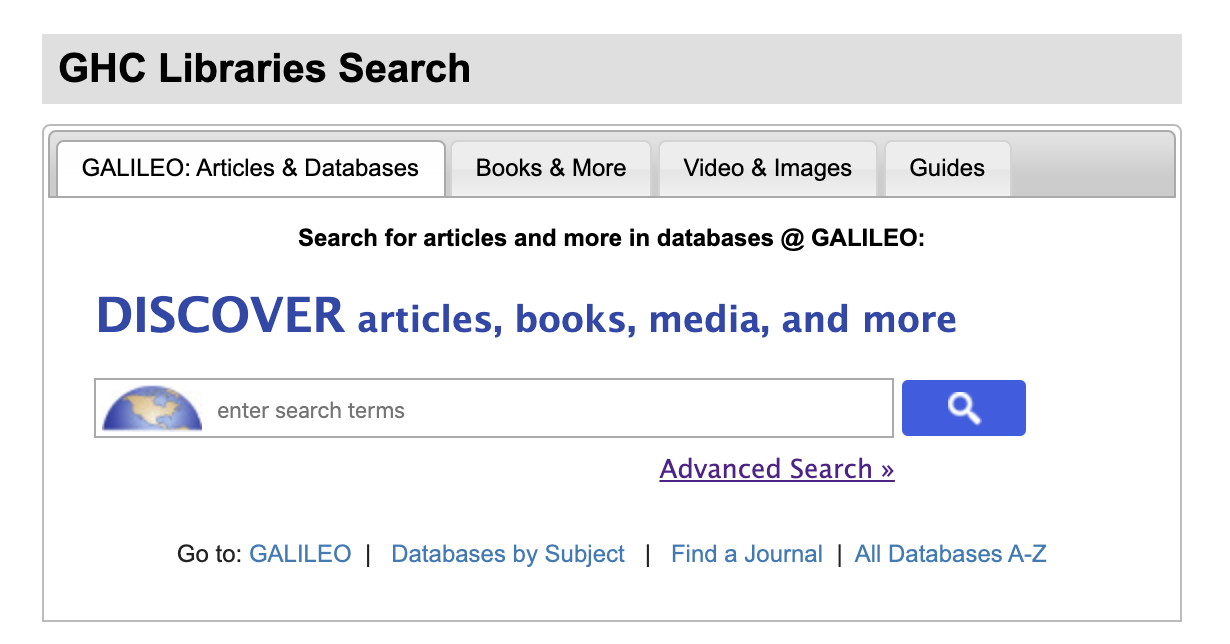 GALILEO:Subject-Specific Databases
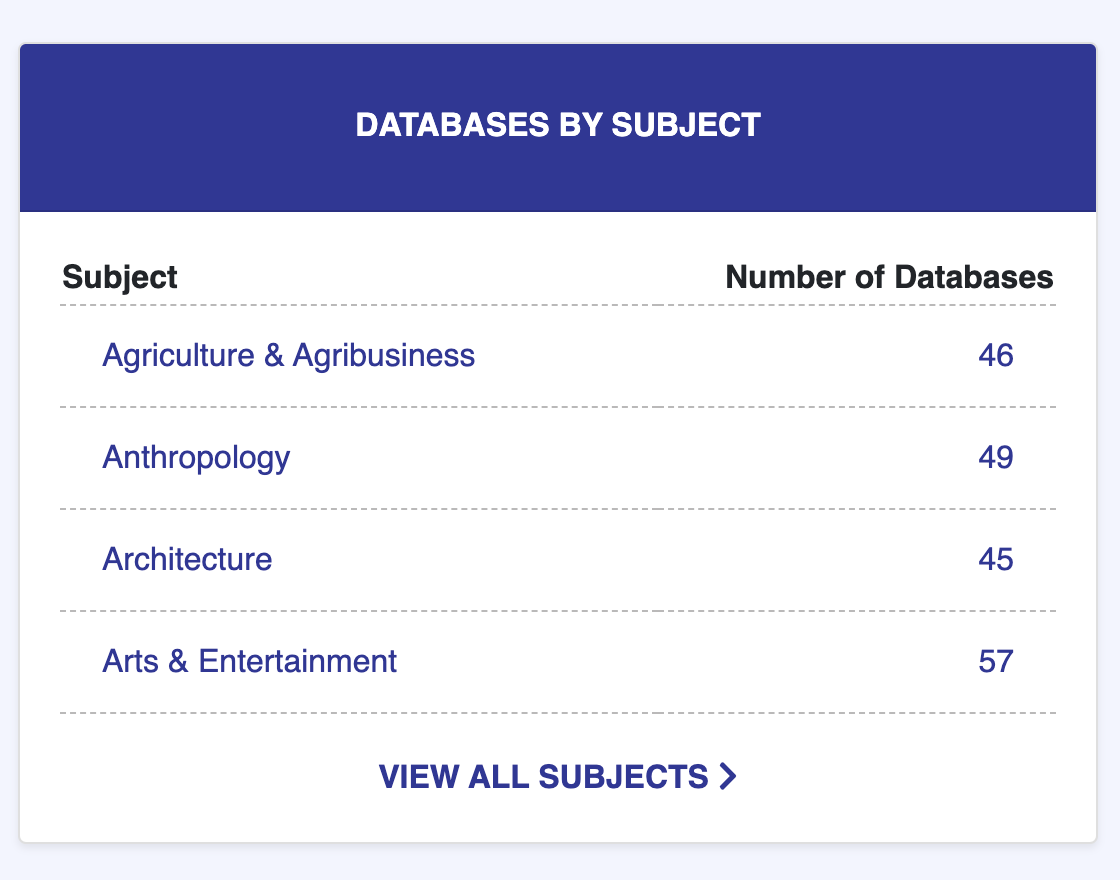 Click on "Databases by Subject"
Select your subject
View subject-specific databases
Search individual databases by clicking on the database title.
Visit this site for librarian recommendations by subject area: https://getlibraryhelp.highlands.edu/databases
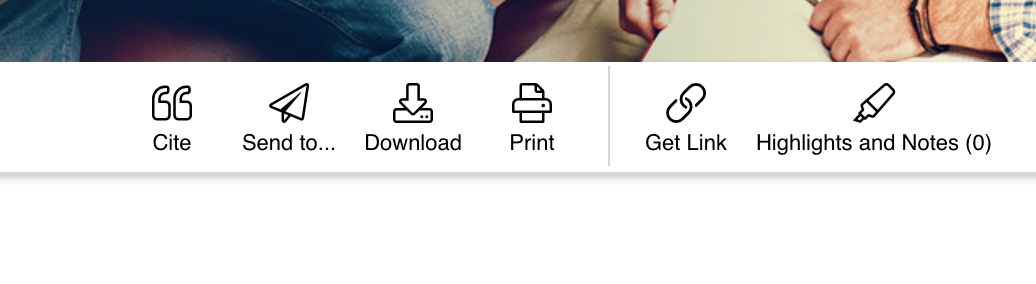 GALILEO – Permalinks
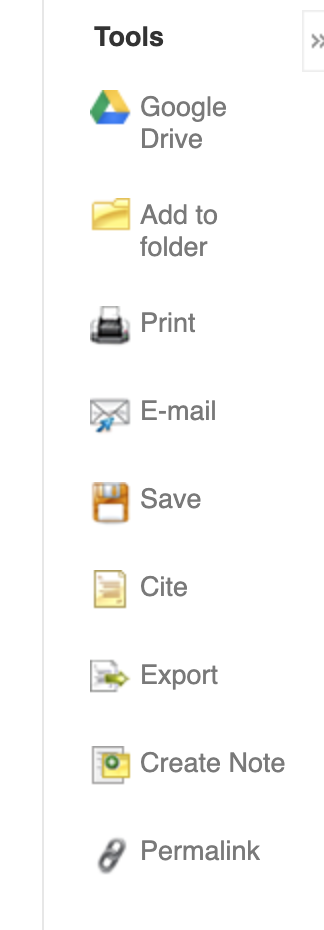 Permalink is a usable link directly to a resource in GALILEO
Using a permalink helps protect copyright
Don't use the browser URL to direct students to a resource
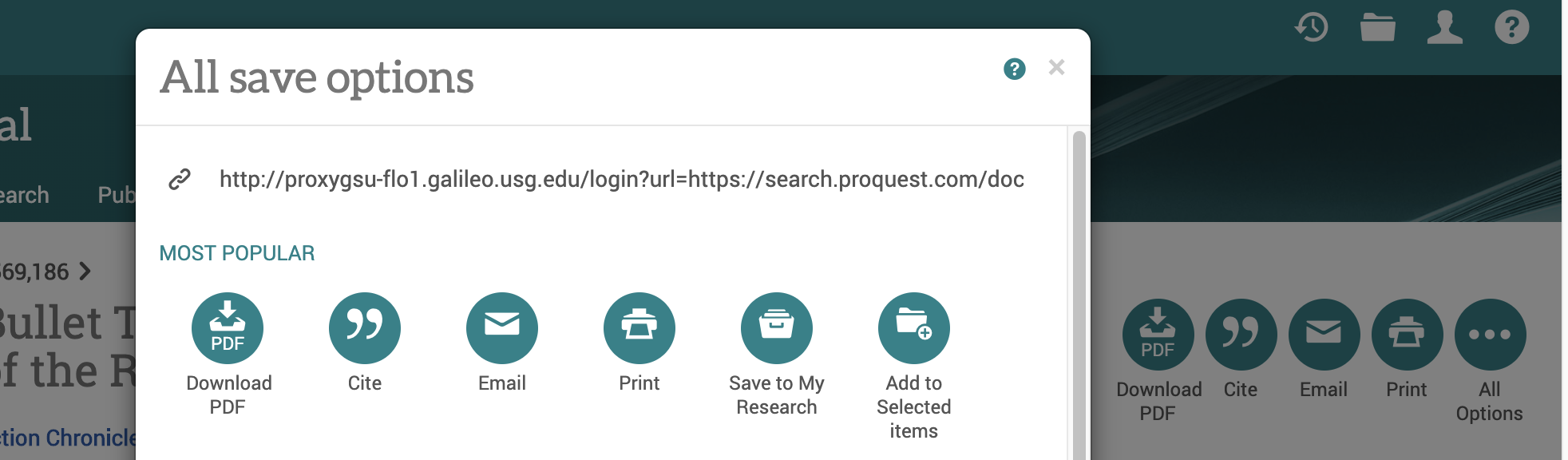 Videos and Images
Copyright issues – share links instead of streaming video live
Kanopy, Swank, Films on Demand
GALILEO – Directing Students
Involve a librarian so we can help your students even if we don't come to the class
Can be extremely intimidating to students
Be specific in instruction
Give students a keyword example
Tell them what a good article for the assignment might look like
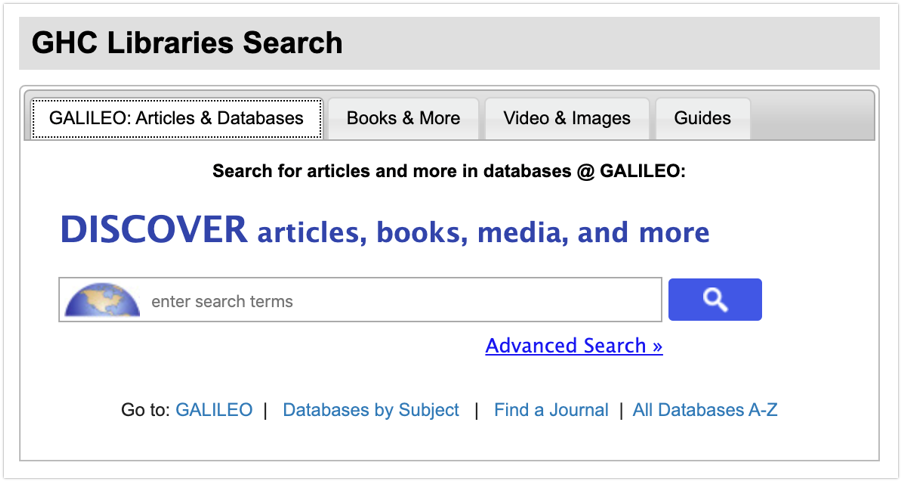 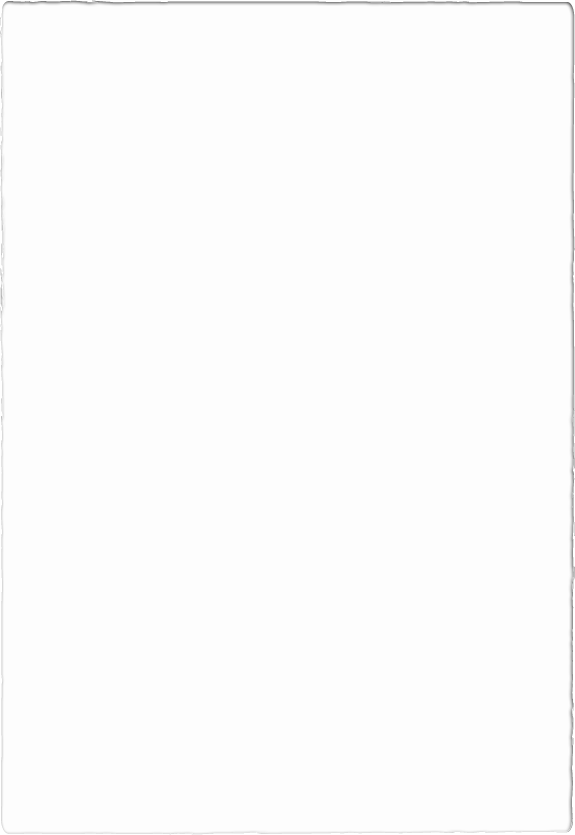 eBook Options
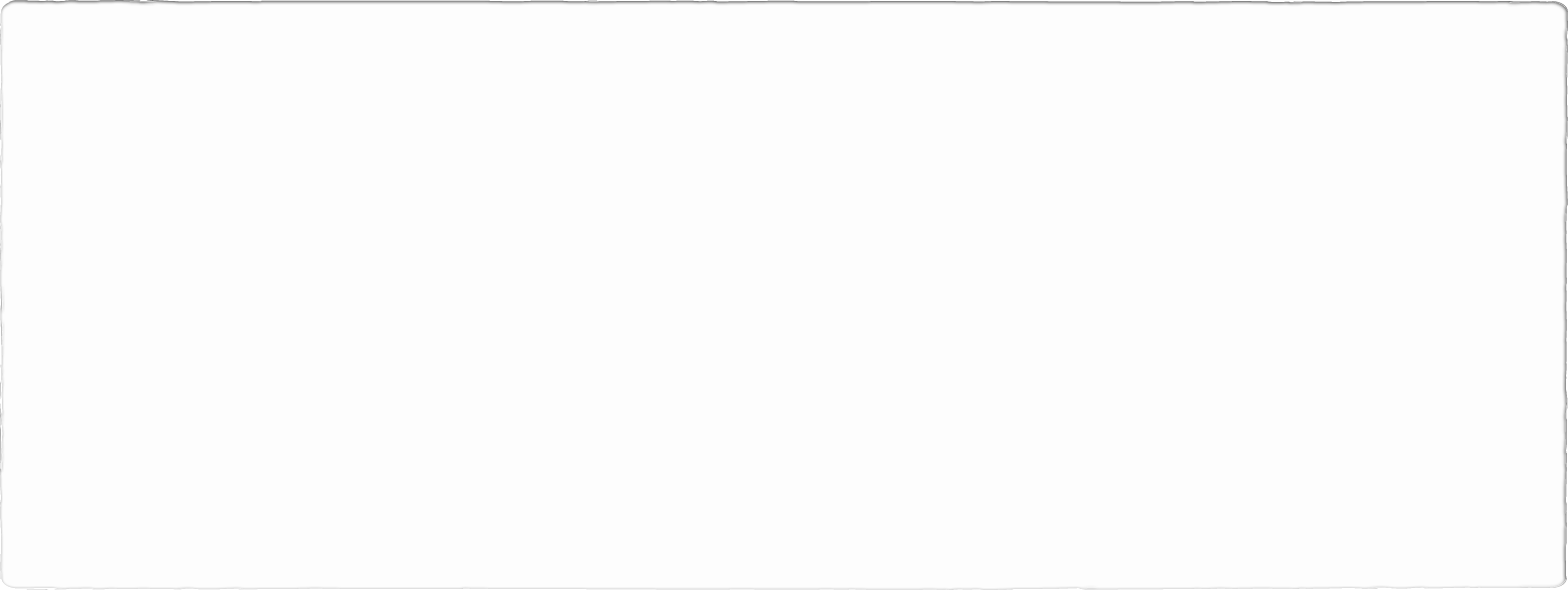 Click to add text
Click to add text
Search GHC books (hard copy and digital)
Search USG Books (hard copy request access only)
Catalog
Limit Catalog Results
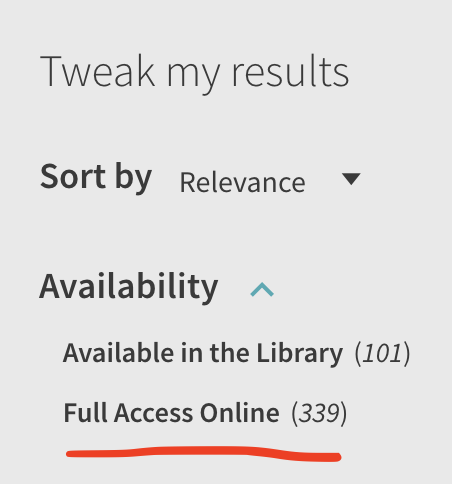 EBooks only
Click "Full Access Online"
Click "Books"
Then click "Apply Filters"
EBooks in the GHC Catalog
Click on "Online Access"
Click any of the links that say "Full Text Available at"
Share book with students using permalink
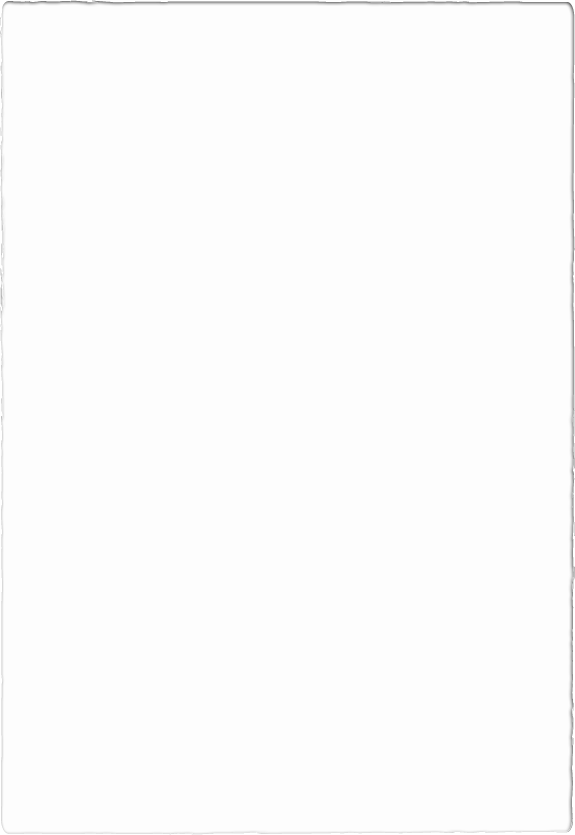 GALILEO
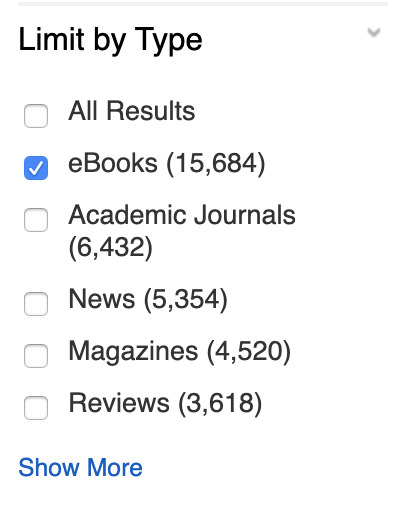 Scroll to Limit by Type on left toolbar under Refine My Results
Google Books
Free Google eBooks
OpexStax
Embedded Librarians
Add a librarian to your D2L class
Two Options
Librarian NG – you can add yourself. Librarian has access to communicate with students and post content.
Librarian G – Everything stated above plus access to gradebook. Requires dean approval.
Click to add text
Add Participants – Add Existing Users
IGNORE DEMO ACCOUNT – Select Librarian NG
Librarian Enrolled – Now What?
Librarian Video
Librarians can pre-record a video giving students guidance on library resources to help with an assignment
The video can be embedded in D2L for students to refer to as needed
Put in an instruction request here: https://getlibraryhelp.highlands.edu/home/instruction and make note that you would like a video presentation.
Librarian Live Session
Librarians can use Zoom to give a library instruction session on library resources 
Zoom session gives students the opportunity to follow along and ask questions and gives the librarian the ability to demonstrate use of library resouces in real time for students.
Put in an instruction request here: https://getlibraryhelp.highlands.edu/home/instruction and make note that you would like a live Zoom session.
Need a Resource We Don't Have?
Check with a librarian to make sure we can't access the resource you need
We will try to get access to materials that you need digitally
Please keep in mind that there is no guarantee that we would be able to secure a resource
Complete the request form here: https://getlibraryhelp.highlands.edu/c.php?g=208434&p=1375594
Contact Susanna Smith (sussmith@highlands.edu) with questions
Resources
Library Continuity - https://getlibraryhelp.highlands.edu/Continuity-of-Library-Services
Contact Us - https://getlibraryhelp.highlands.edu/home/contactus
Instruction Request Form - https://getlibraryhelp.highlands.edu/home/instruction
Library Resources for Faculty - https://getlibraryhelp.highlands.edu/c.php?g=946163&p=6821511
Subject-Specific Database Resources - https://getlibraryhelp.highlands.edu/databases
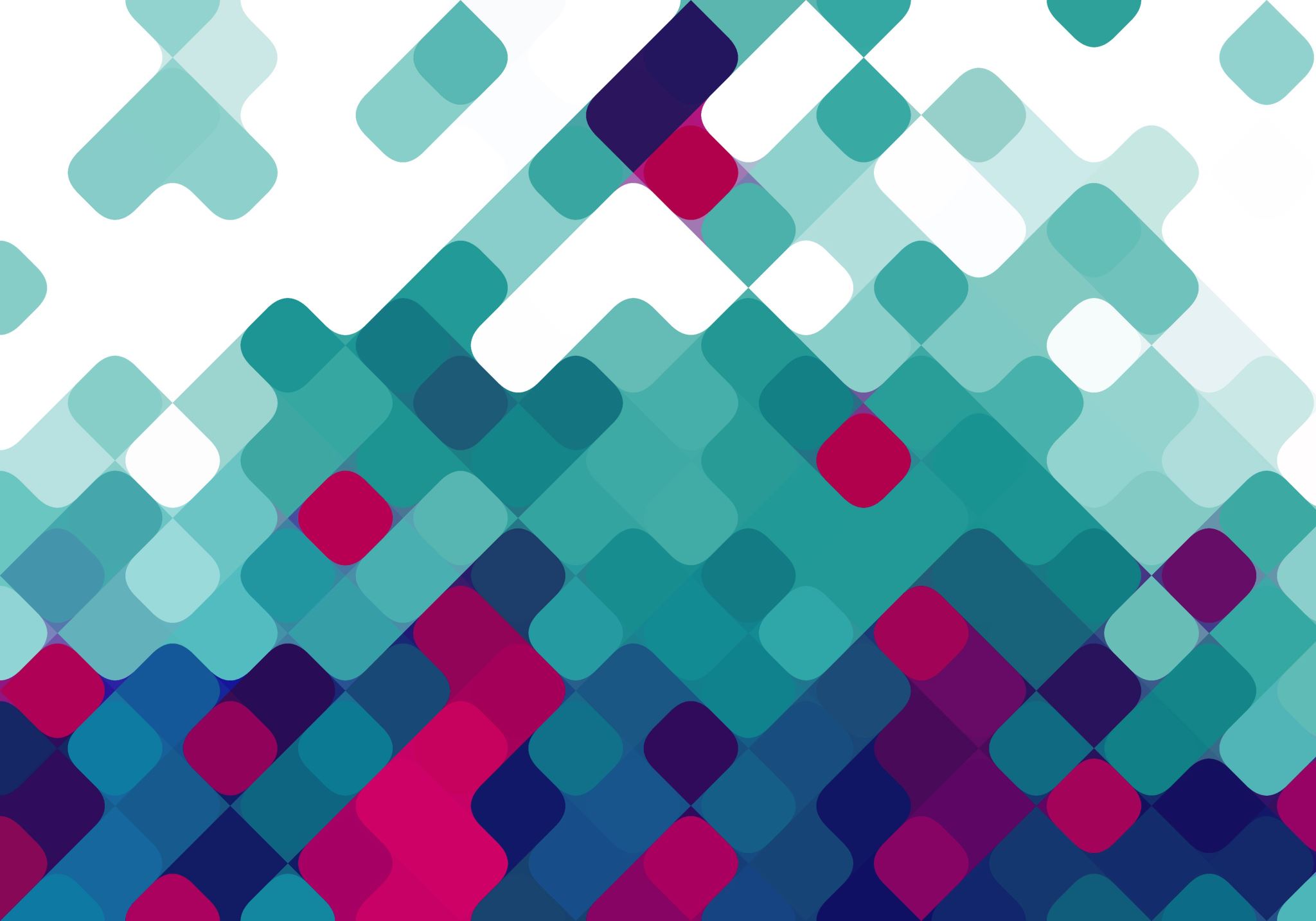 How to Contact a Librarian: 5 Ways
Laura Gargis & Marla Means
getlibraryhelp.highlands.edu/home
Library Homepage
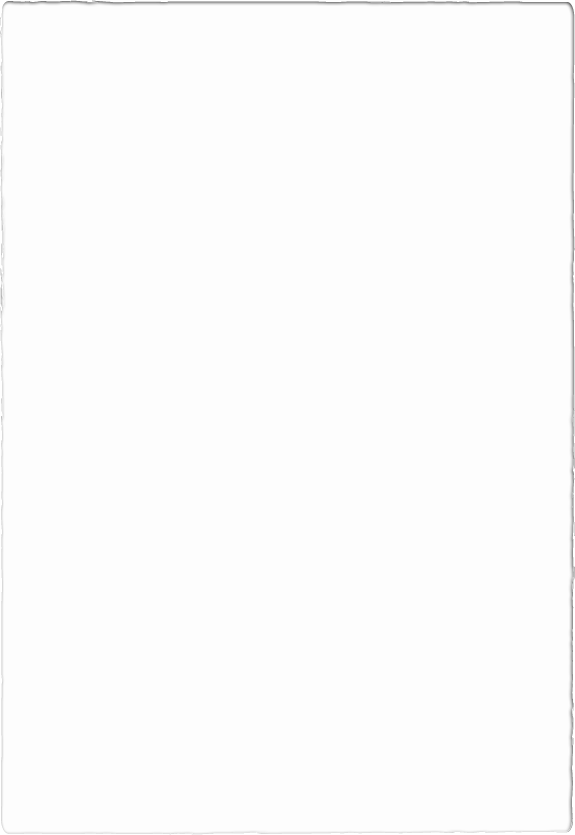 1. Chat
2. Email
3. Text Message & 4. Call
5. My GHC Library in D2L – Discussion Boards
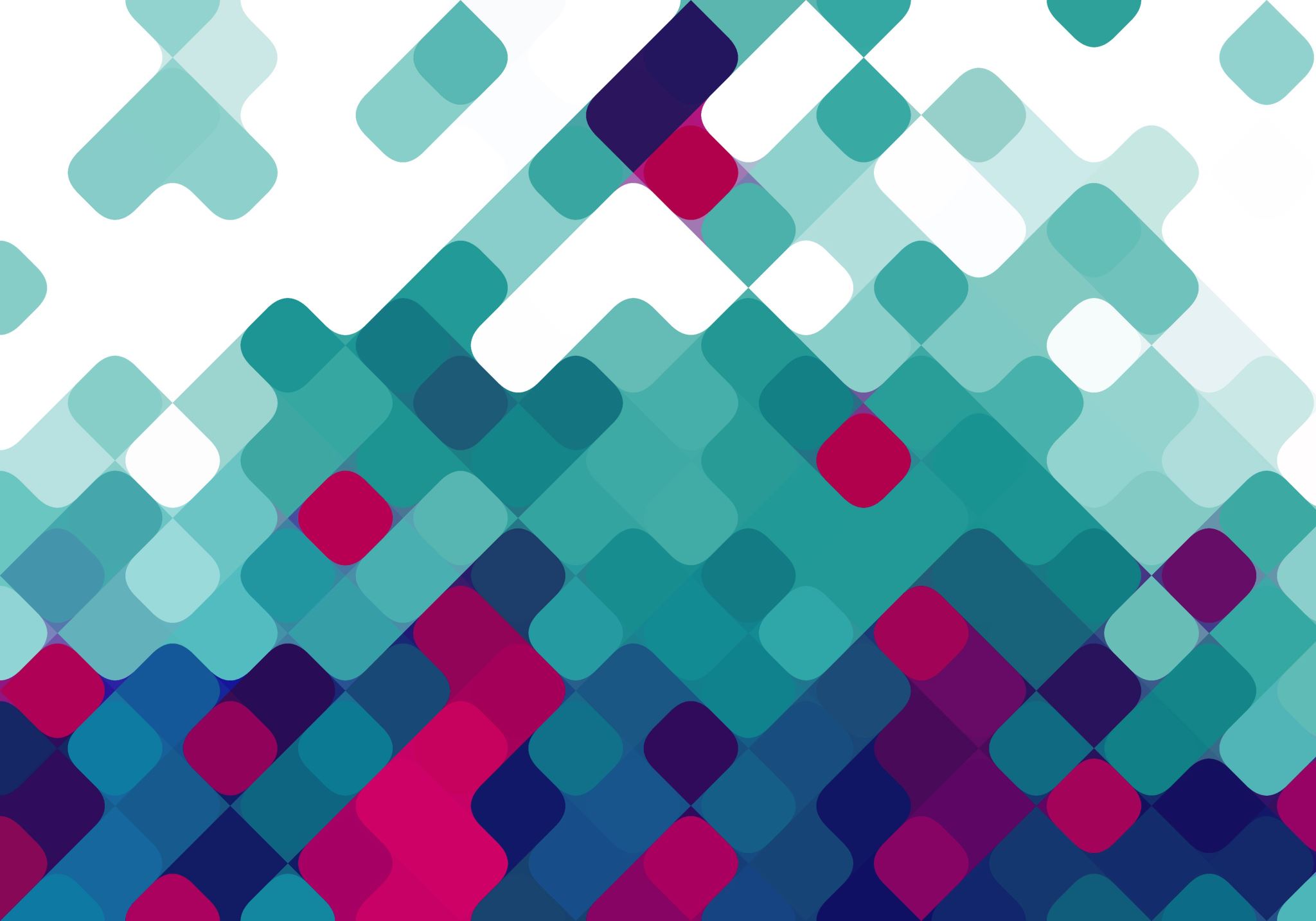 New Fall Safety Procedures in the Library
Laura Gargis & Marla Means
Fall 2020 Safety Procedures
Masks Required 
Check-In Table
Assigned Seating [Number Given]
Space Limits
Library Capacity [Varies]
Study Room Restriction = 1 
Closed Stacks
Every Other Computer
Help Us Help You
What else do you need?
Questions?